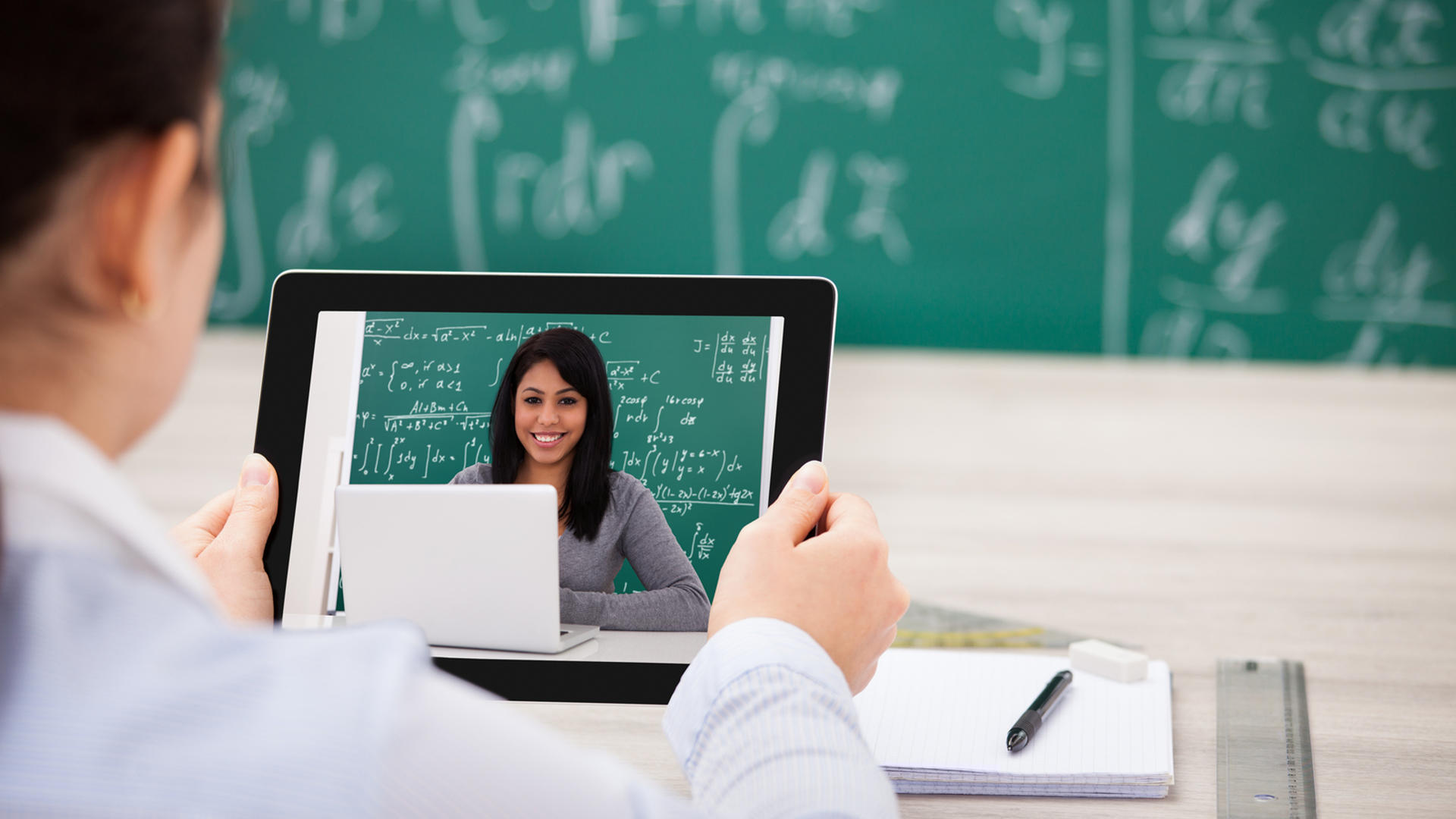 QUALIDADE E COMBATE DA EVASÃO NA EAD: DESAFIOS E SOLUÇÕES
Profº Celso Filho
Coord. Pedagógico de Polos
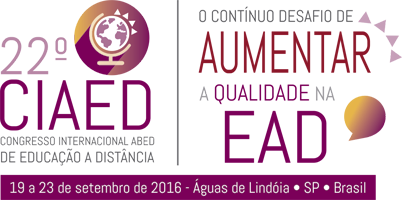 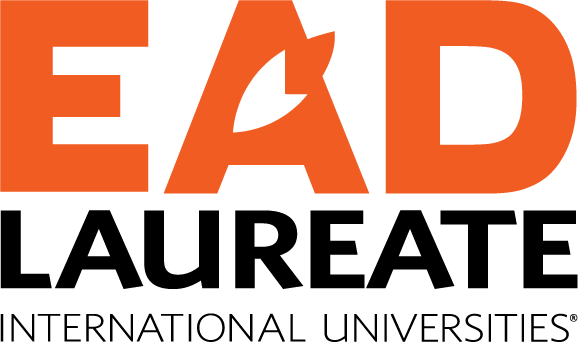 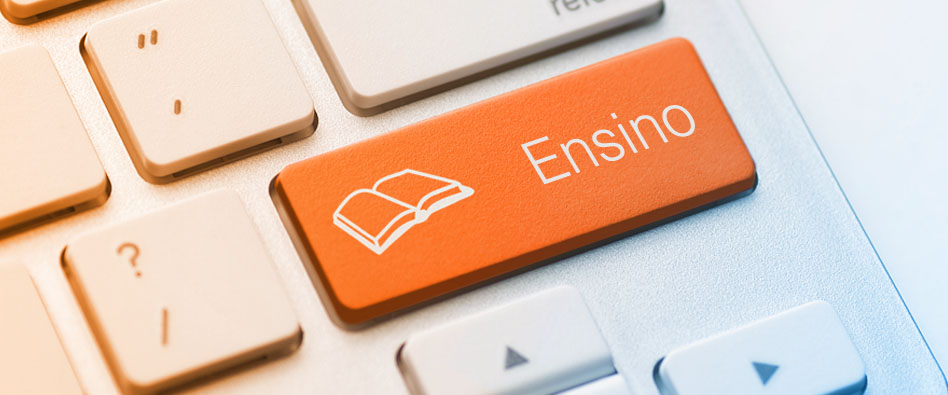 PAUTA
1
2
4
3
EPI

Encontros Presenciais de
Integração
Atores Pedagógicos

Tutor Web
Tutor Presencial
Polos

Polos de Apoio
Presencial
PROPAC

Programa de Permanência Acadêmica
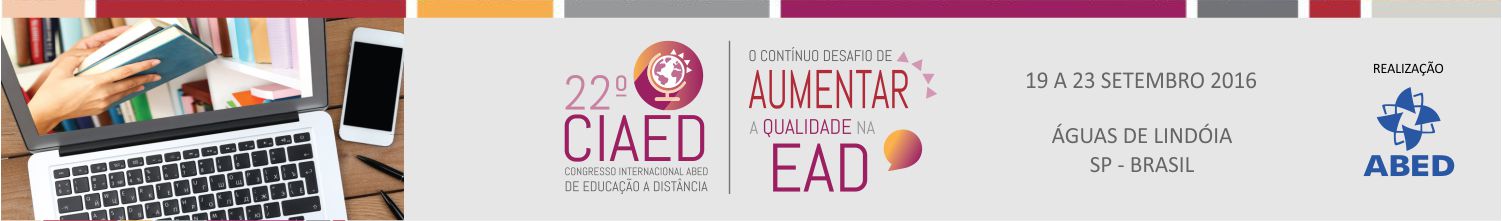 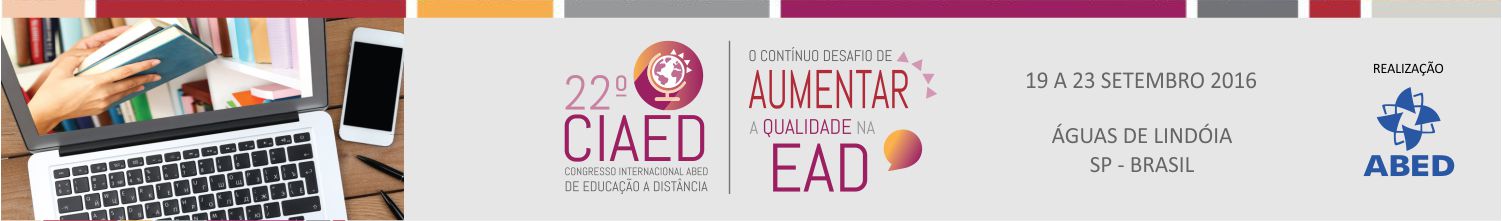 Polo de Apoio Presencial
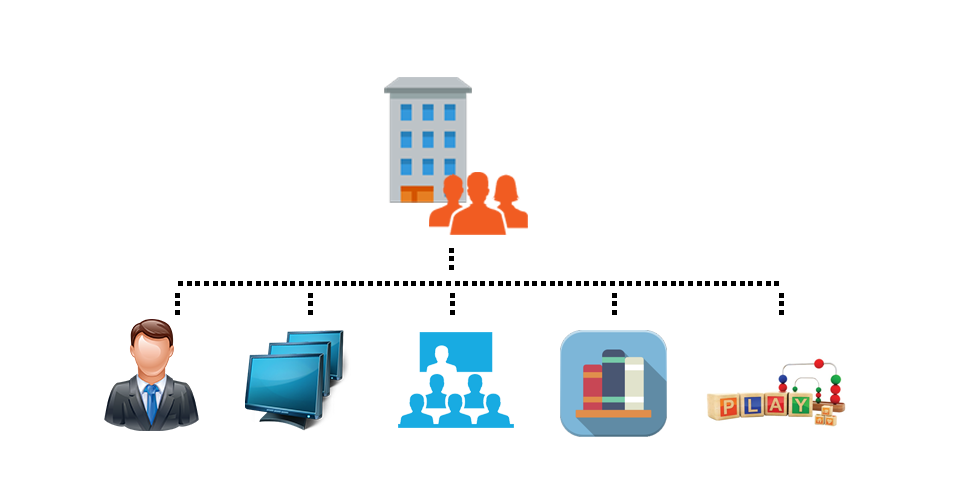 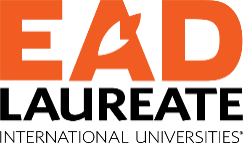 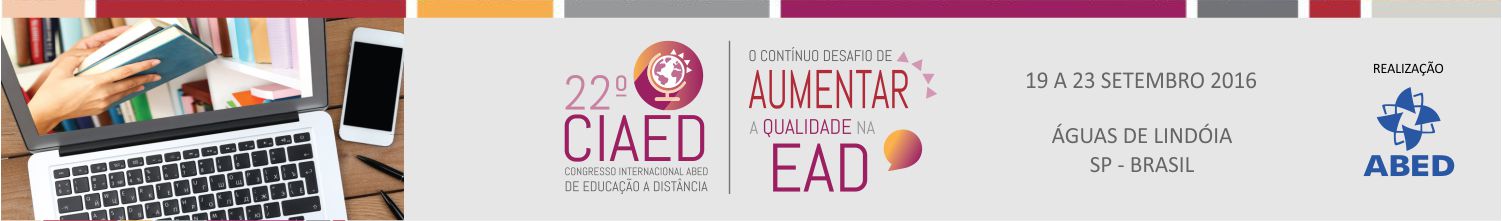 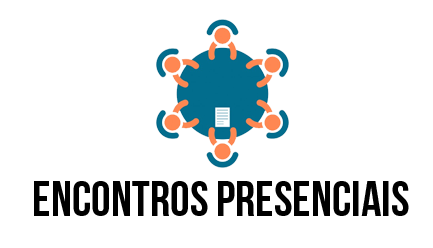 Preparar os estudantes para utilização das ferramentas pedagógicas;
Apresentação dos Docentes, Equipe do Polo de Apoio Presencial, Tutor Presencial e seus Colegas;
Partilhar e socializar conhecimentos, experiências e integração;
Apresentação de novos conteúdos, trabalhos em grupos, avaliações individuais e/ou em grupos, Web conferências e fórum de discussões;
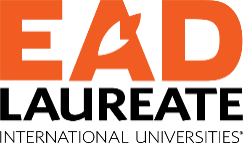 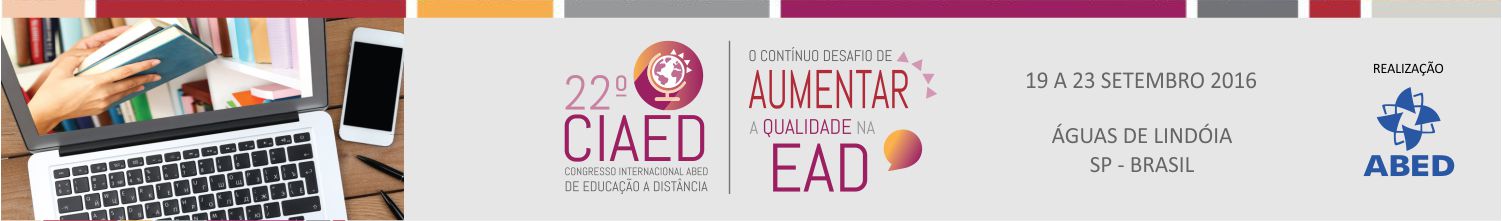 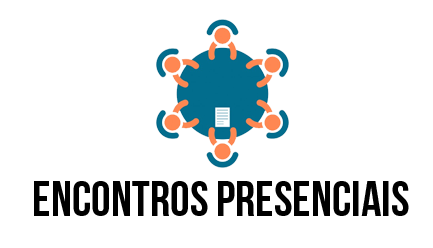 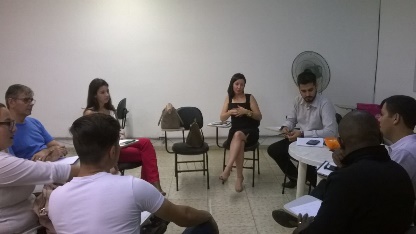 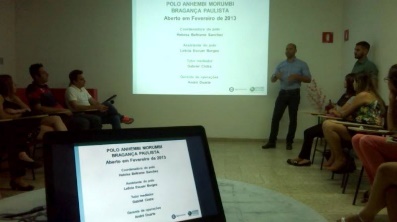 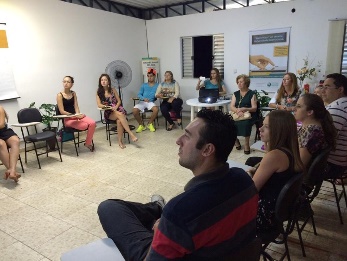 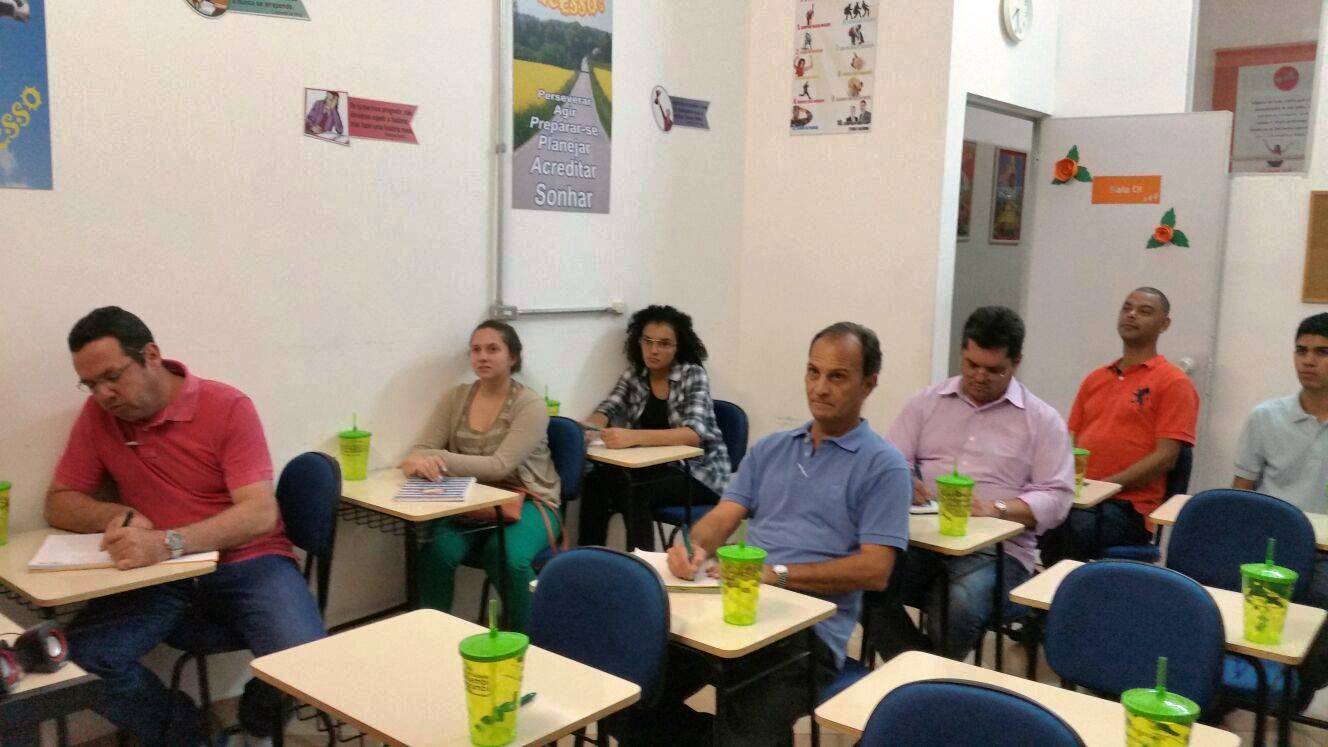 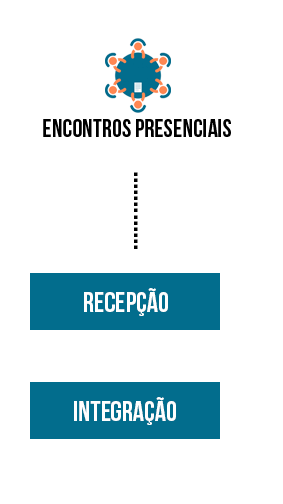 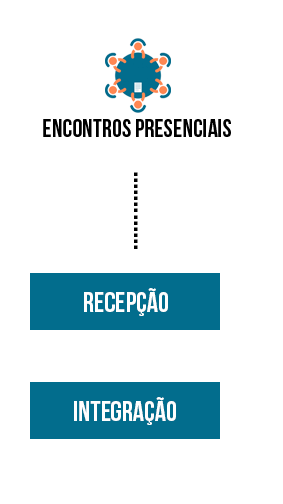 Boas vidas
Integração
Apresentação das Ferramentas
Contextualização do EAD
Desenvolvimento de Competências Instrumentais, técnicas, acadêmicas e profissionais 
Aprimoramento profissional e acadêmico
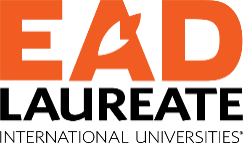 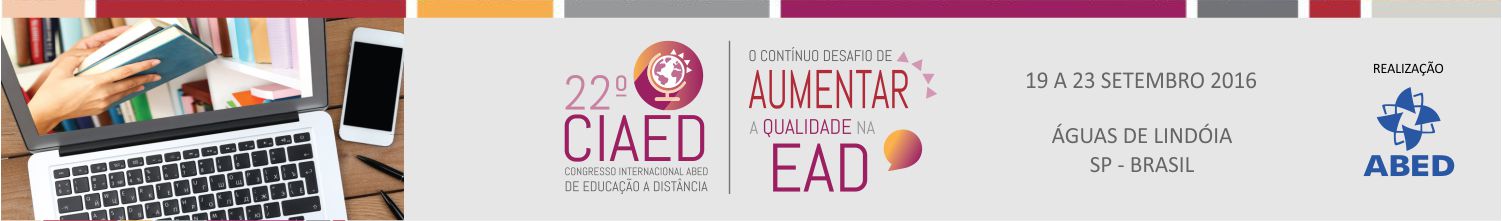 Atores Pedagógicos
Tutores (Web & Presencial)
Docentes
IMAGEM
DEEXEMPLO
Estudantes
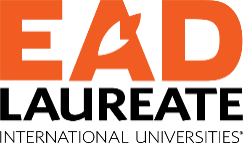 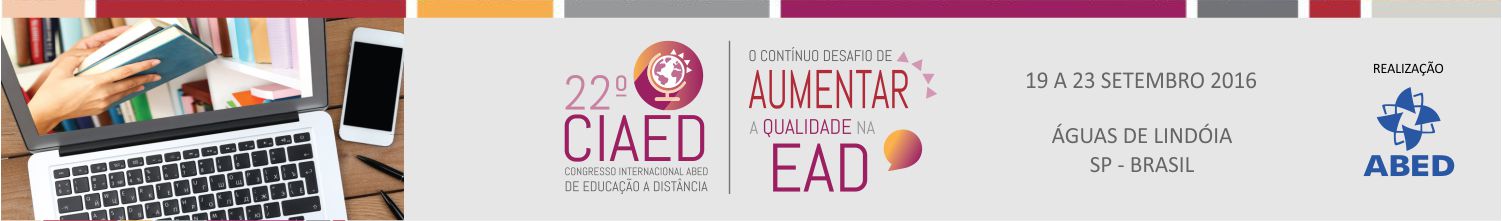 Tutor Web

Mediar discussões e dúvidas, criando pontes que direcionem o estudante ao conhecimento – pedagogia da dúvida;

Estimular o espírito investigativo, desvendando o próprio saber – ritmo e tempo próprios;

Incentivar os estudantes a participar dos eventos síncronos e assíncronos e demais atividades previstas nas disciplinas;

Motivar os estudantes a estabelecer rotinas de estudo para o processo de aprendizagem, visando assumir com competência e responsabilidade o controle de seu estudo;

Indicar materiais complementares com a supervisão e orientação dos docentes.
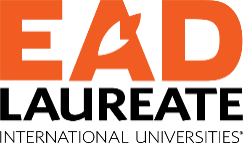 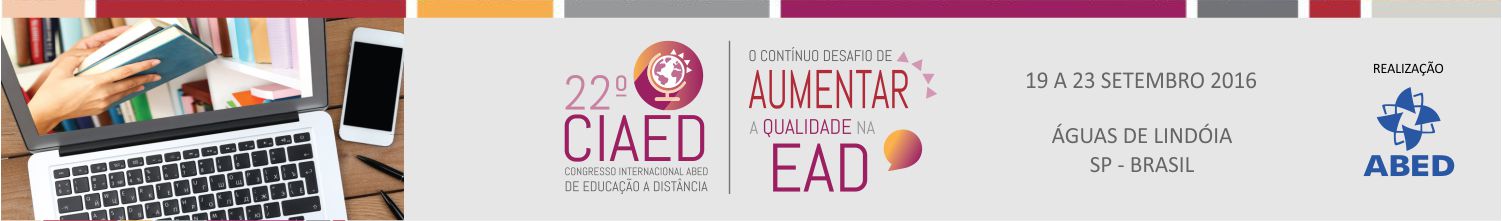 Tutor Presencial

Atuar como facilitador do contato entre o estudante, a Instituição e o conteúdo, podendo mediar discussões com os docentes das disciplinas via Web Conferência;

Organizar e desenvolver atividades presenciais, mantendo o devido registro via AFA (Ambiente de Formação Acadêmica);

Promover interação entre os estudantes do polo de apoio presencial – grupos de estudos;

Planejar, desenvolver e orientar ações pedagógicas que contribuam para o desenvolvimento acadêmico do estudante;

Aplicar as avaliações presenciais.
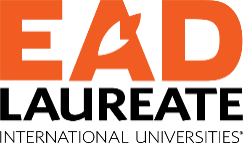 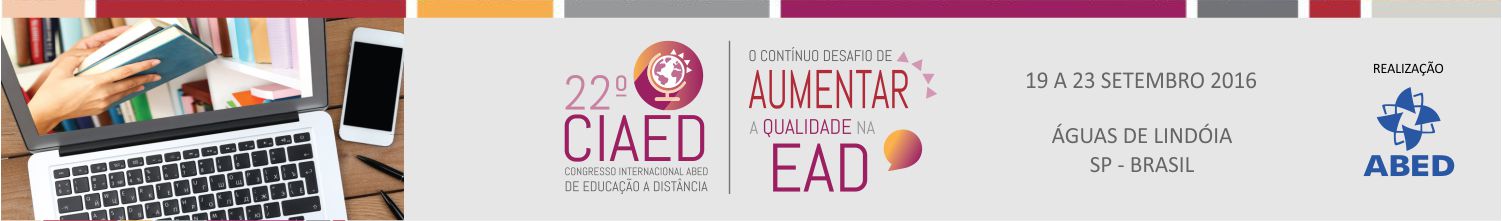 PROPAC
Programa de Permanência Acadêmica
Acompanhamento saúde acadêmica estudantes;

Auxiliar os estudantes na organização dos estudos;

Datas importantes;

Resgatar estudantes inativos;

Fomentar Grupos de Estudos e Encontros Presenciais;
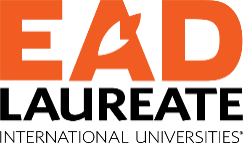 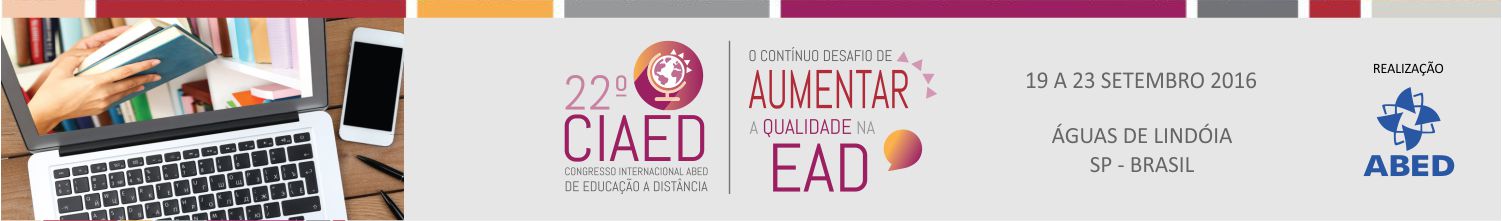 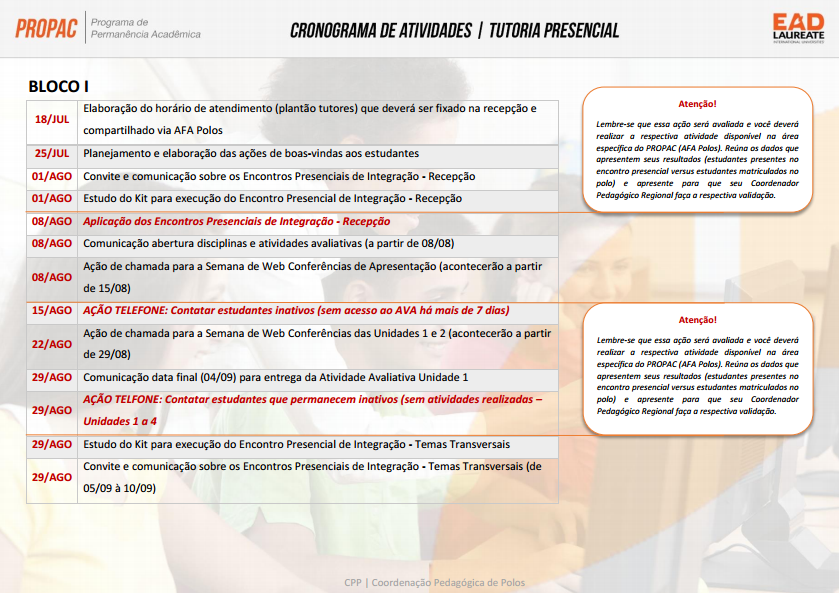 PROPAC
Cronograma de Atividades
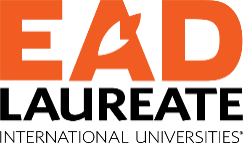 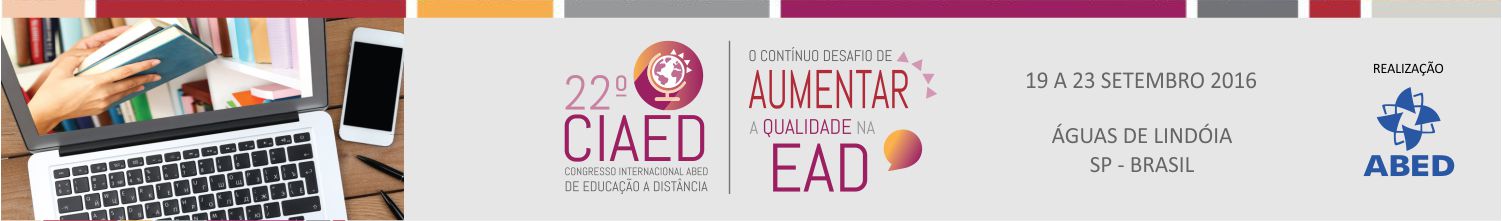 PROPAC
Estudantes Ativos
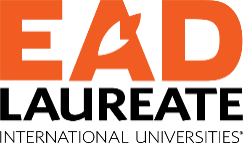 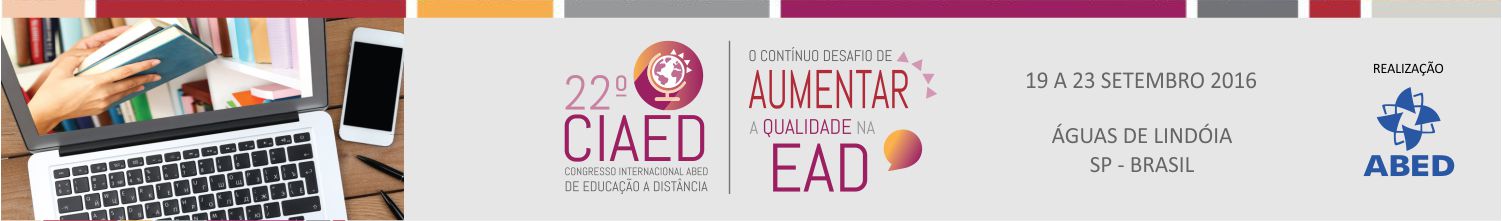 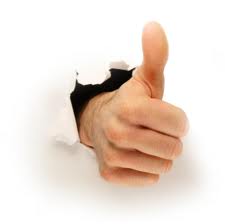 Obrigado!
Prof. Celso Filho 
Celso.filho@eadlaureate.com.br
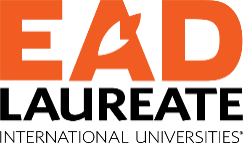